Презентация
«Наш весёлый огород»
Наш девиз:
«Огород наш, огород
Всё на нём всегда растёт.
Если руки не ленивы,
Если мы трудолюбивы…
Проявить должны заботу,
Видно по труду работу.
И тогда наш огород
Расцветёт и оживёт.
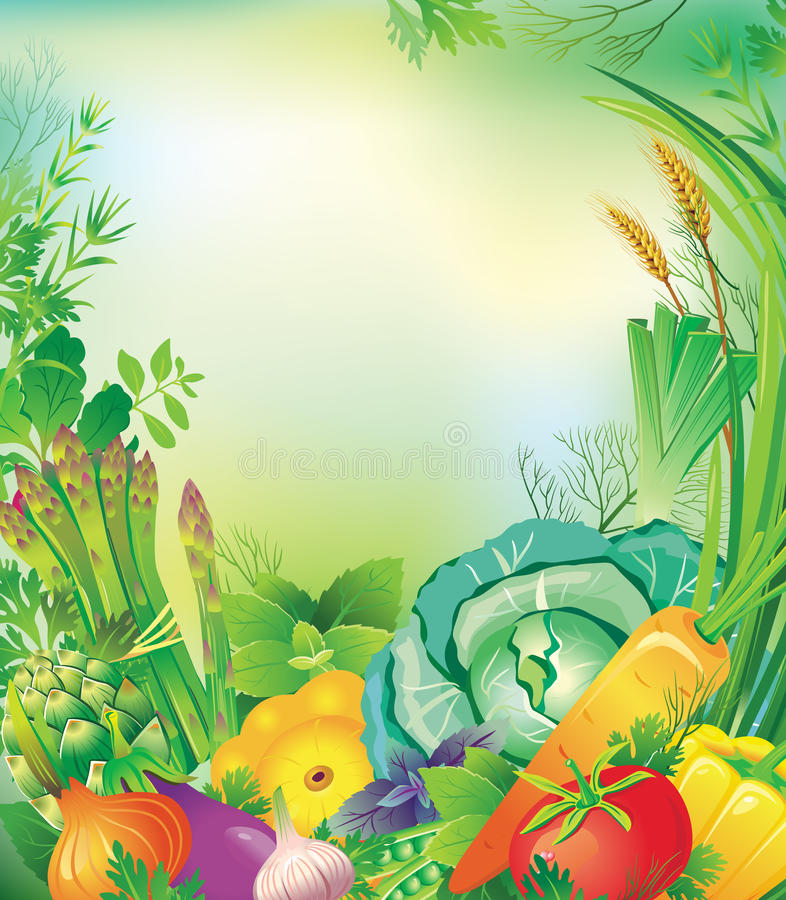 Сарафан не сарафан,Платьице не платьице,А как станешь раздевать,Досыта наплачешься.                                 (Лук)
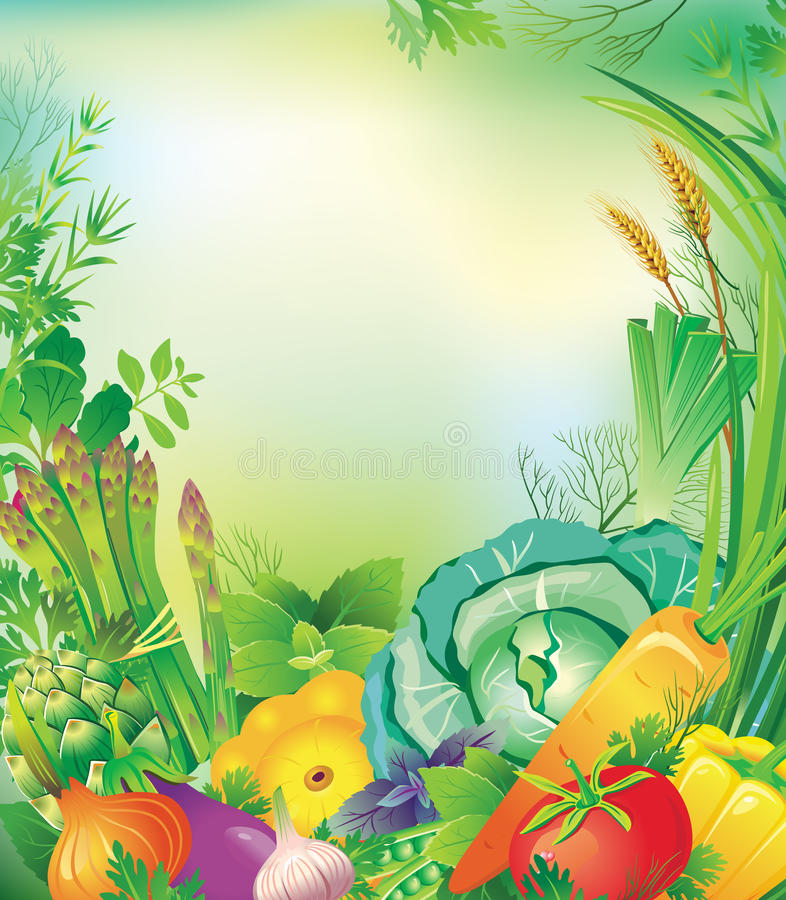 Дневник наблюдений
		Лук
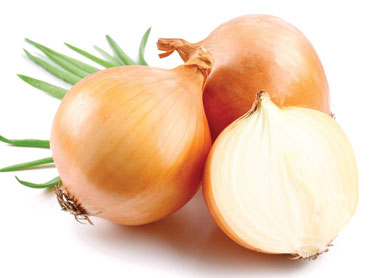 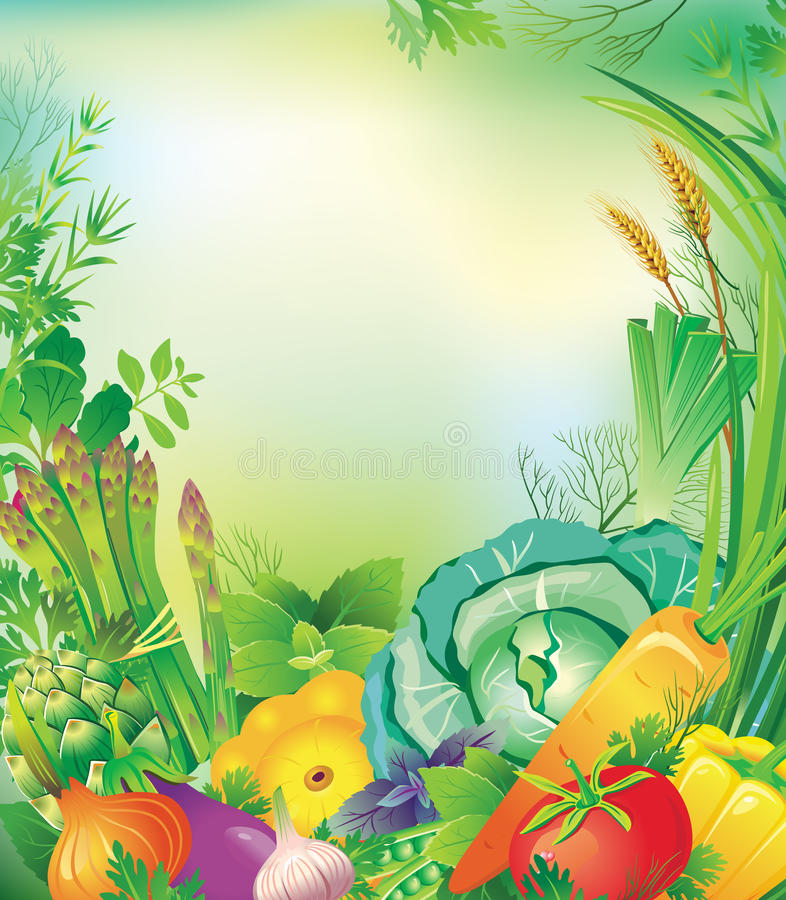 Красный вкусный, хоть не сладкий. 
Зреет на обычной грядке, 
Но, как в сказке, с давних пор 
Все зовут его: «Синьор»! 
                                        (Помидор)
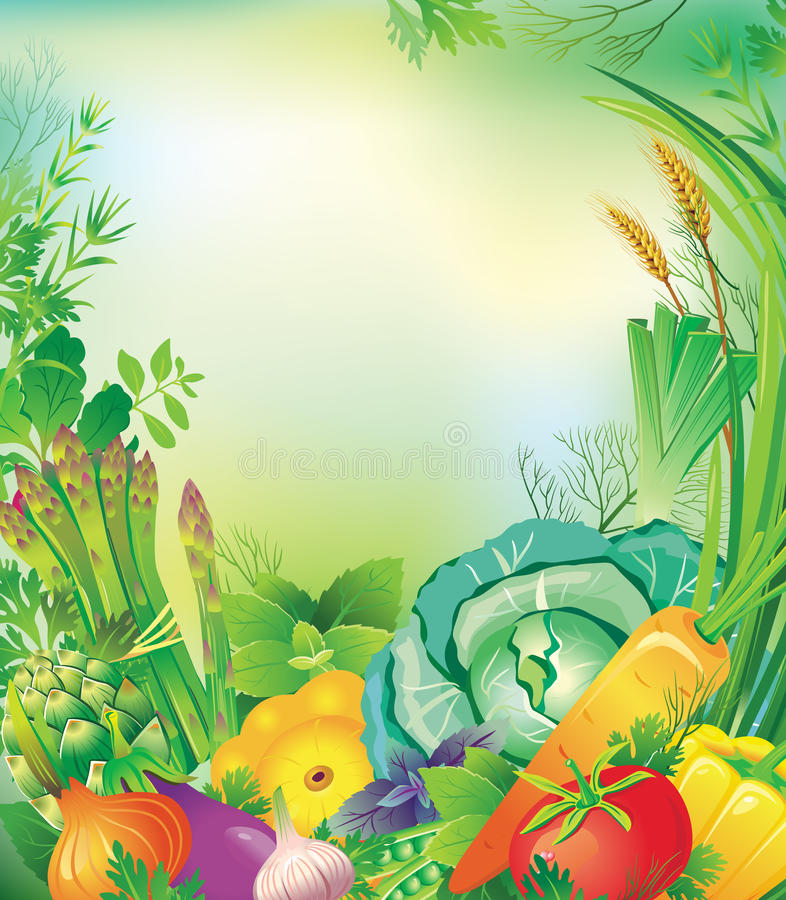 Дневник наблюдений
	    Помидор
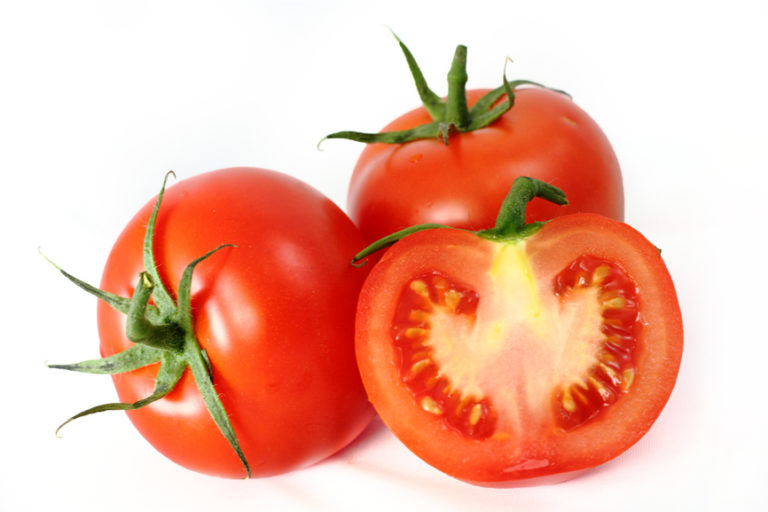 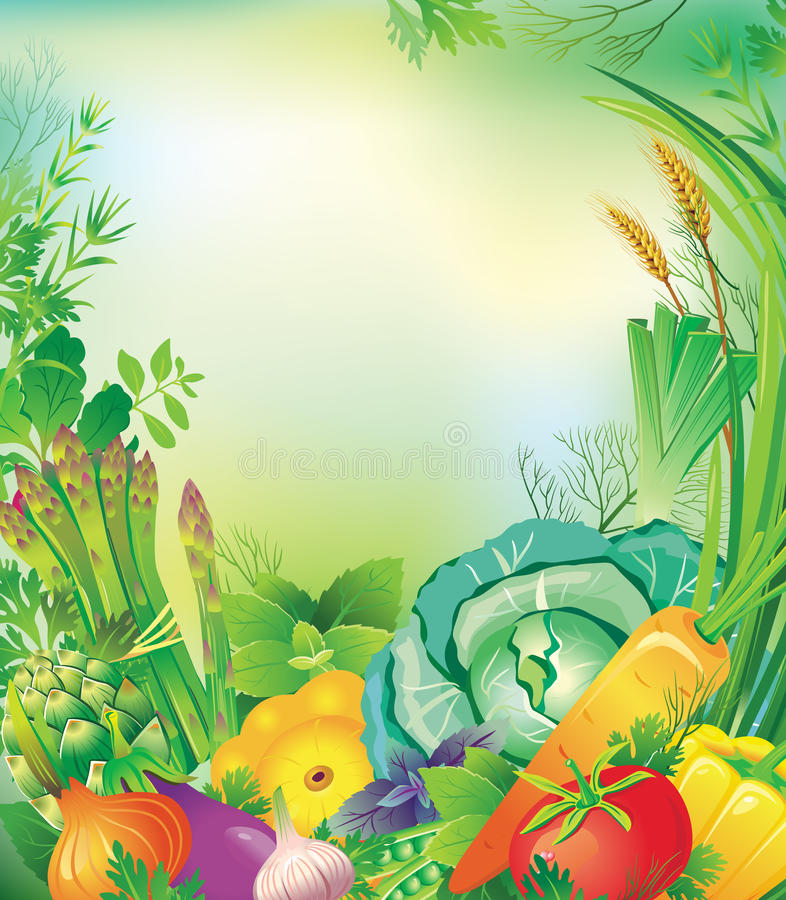 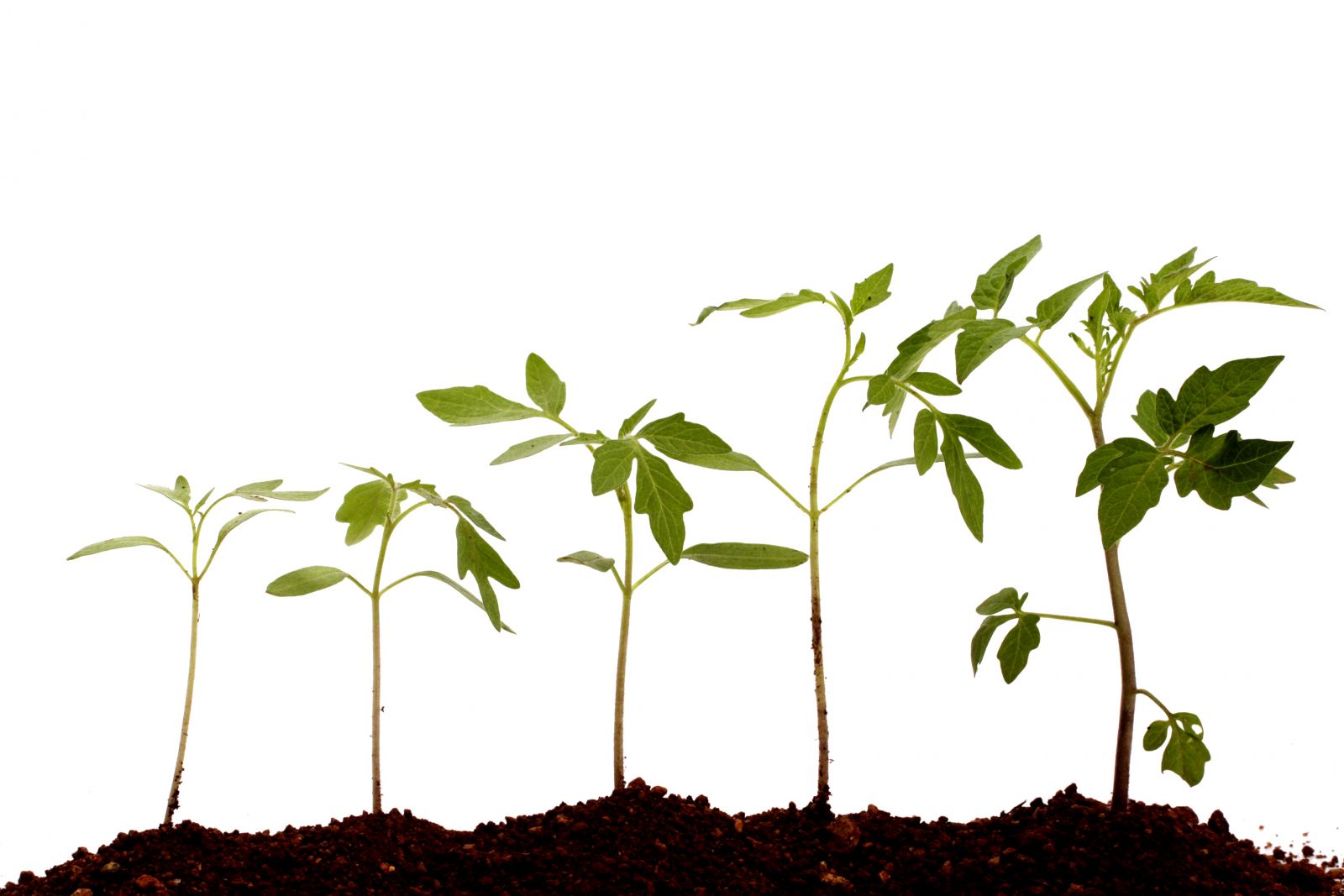 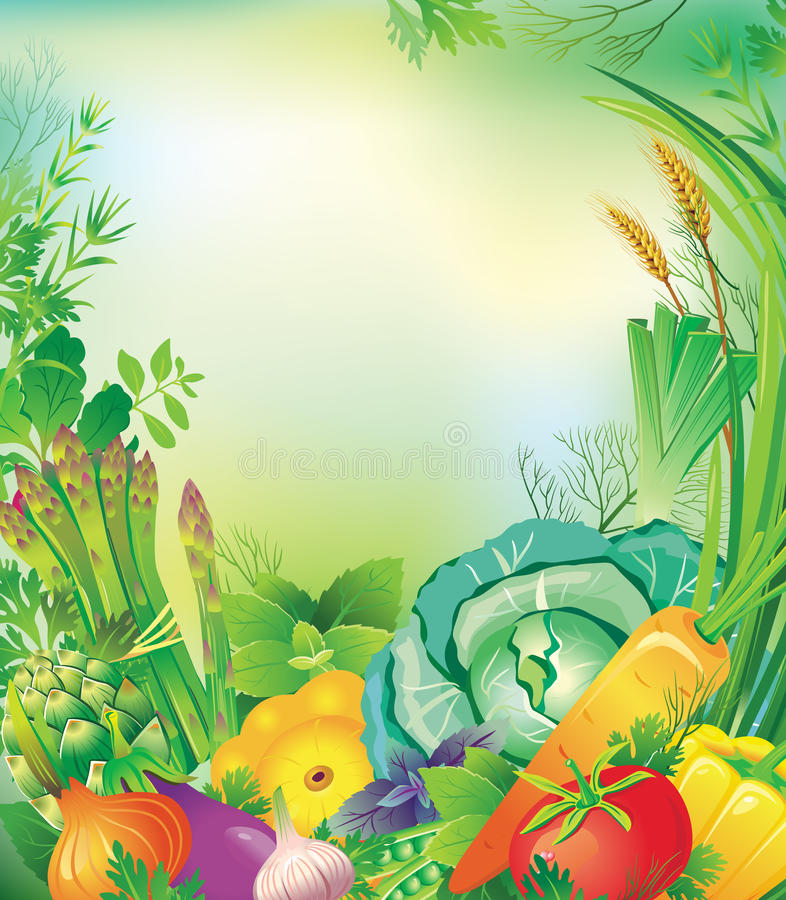 Над землёй зелёный хвост,Под землёю красный нос.Зайчик уплетает ловко...Как зовут её? ...(Морковка)
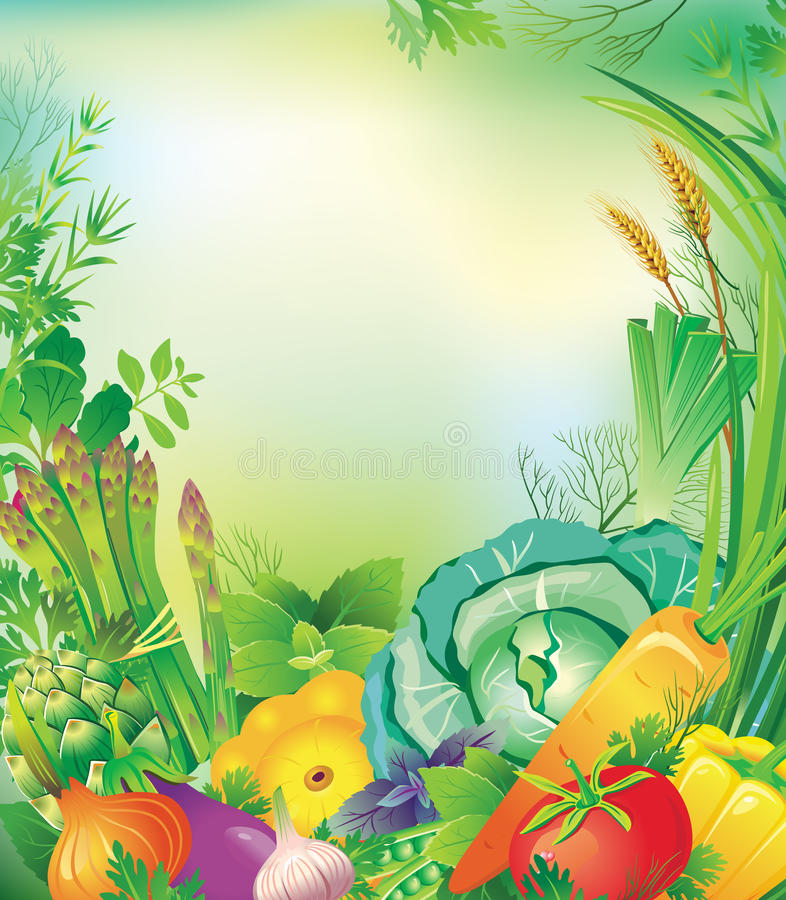 Дневник наблюдений
	    Морковь
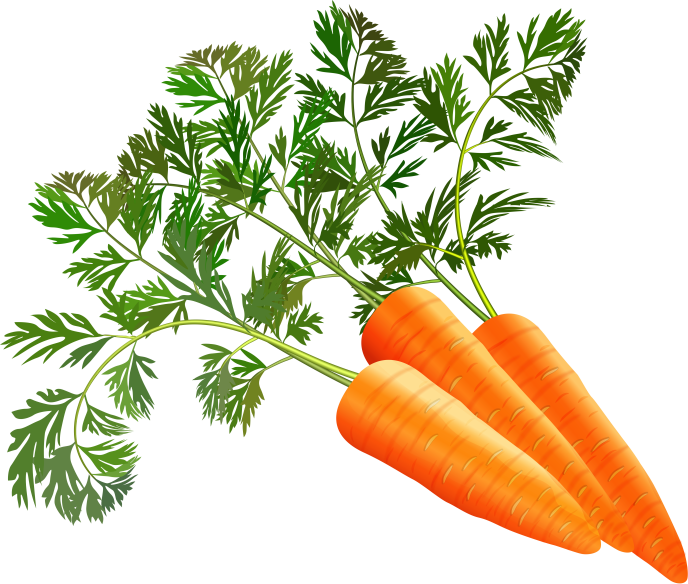 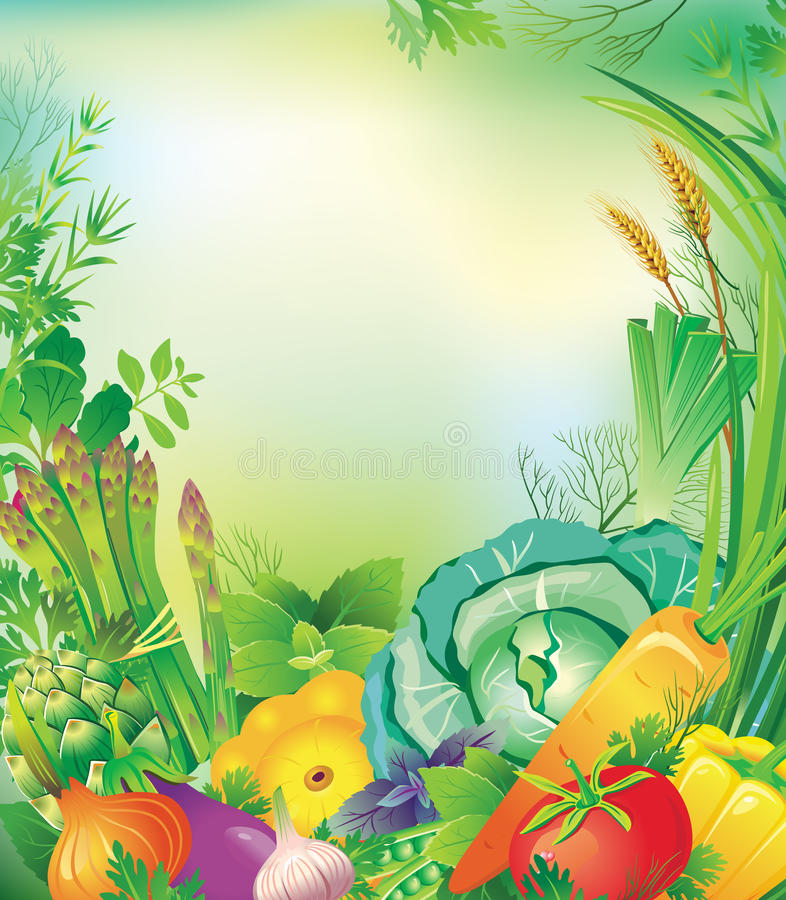 Если хочешь винегрет – 
В огород за ней сходи, 
У неё красивый цвет 
И снаружи, и внутри! 
                                 (Свёкла)
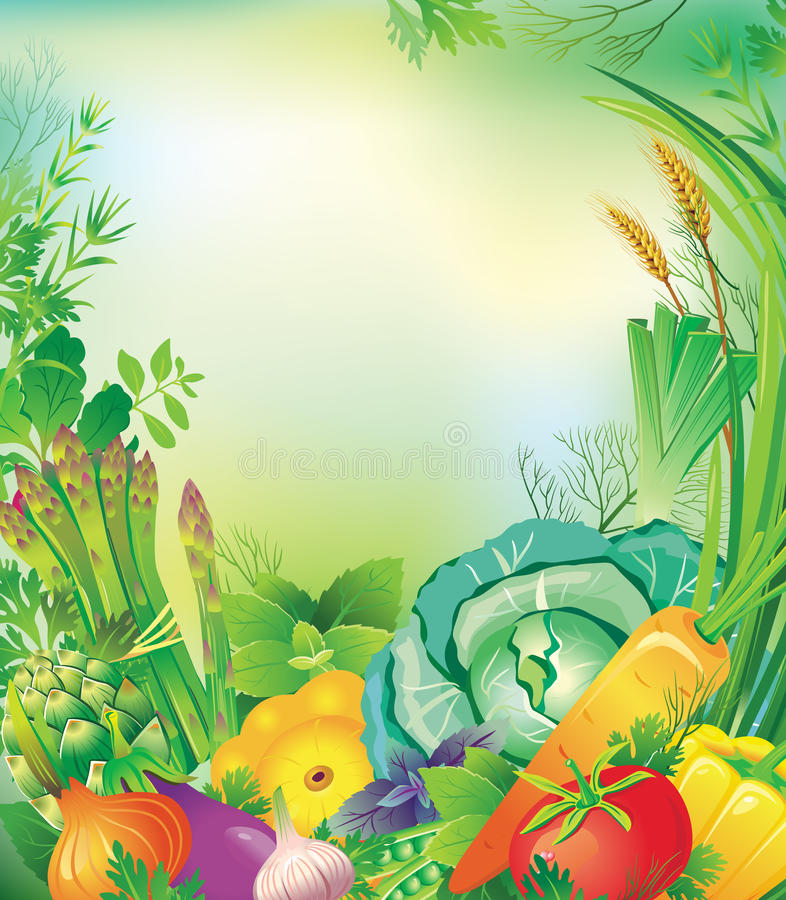 Дневник наблюдений
	     Свёкла
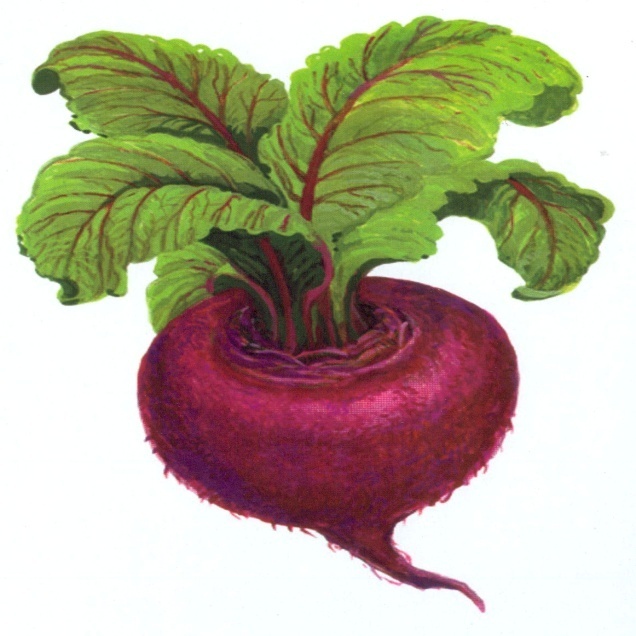 Дневник наблюдений
Ветки в вазе
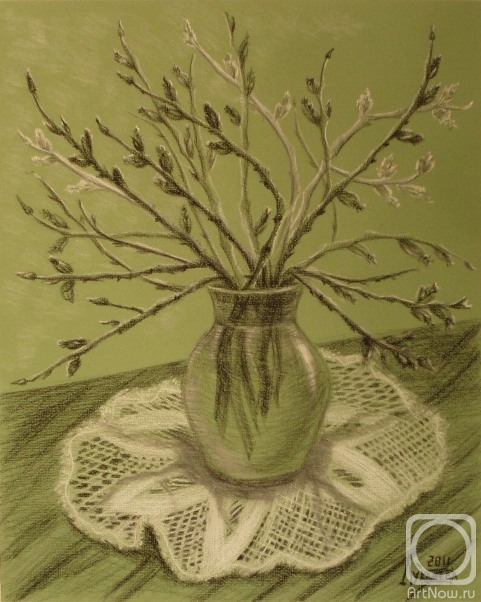 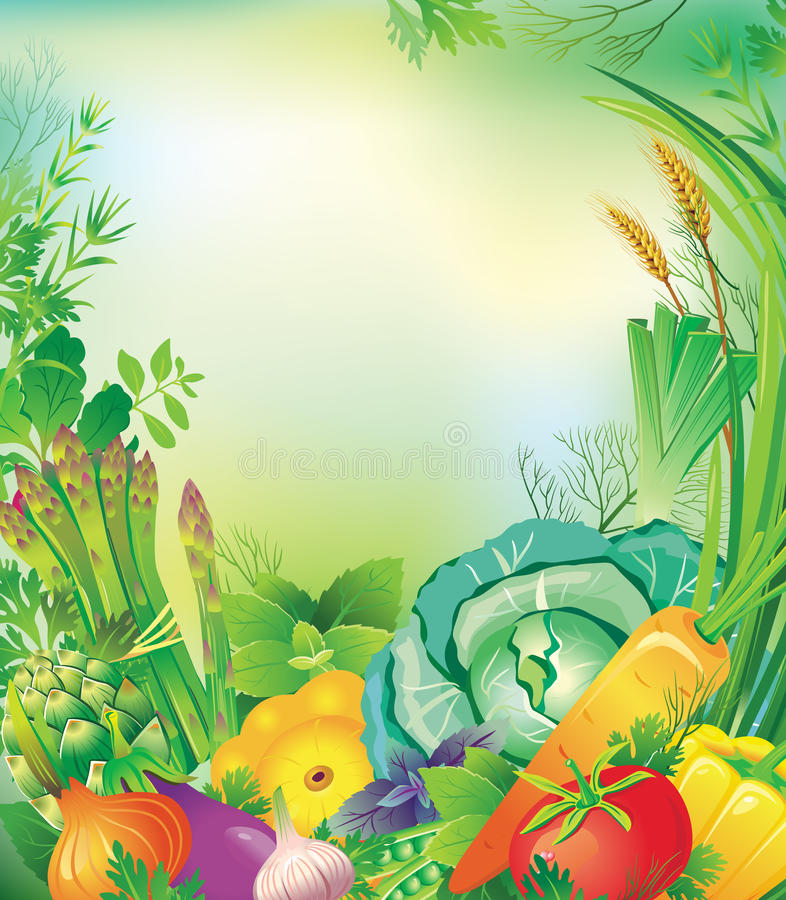 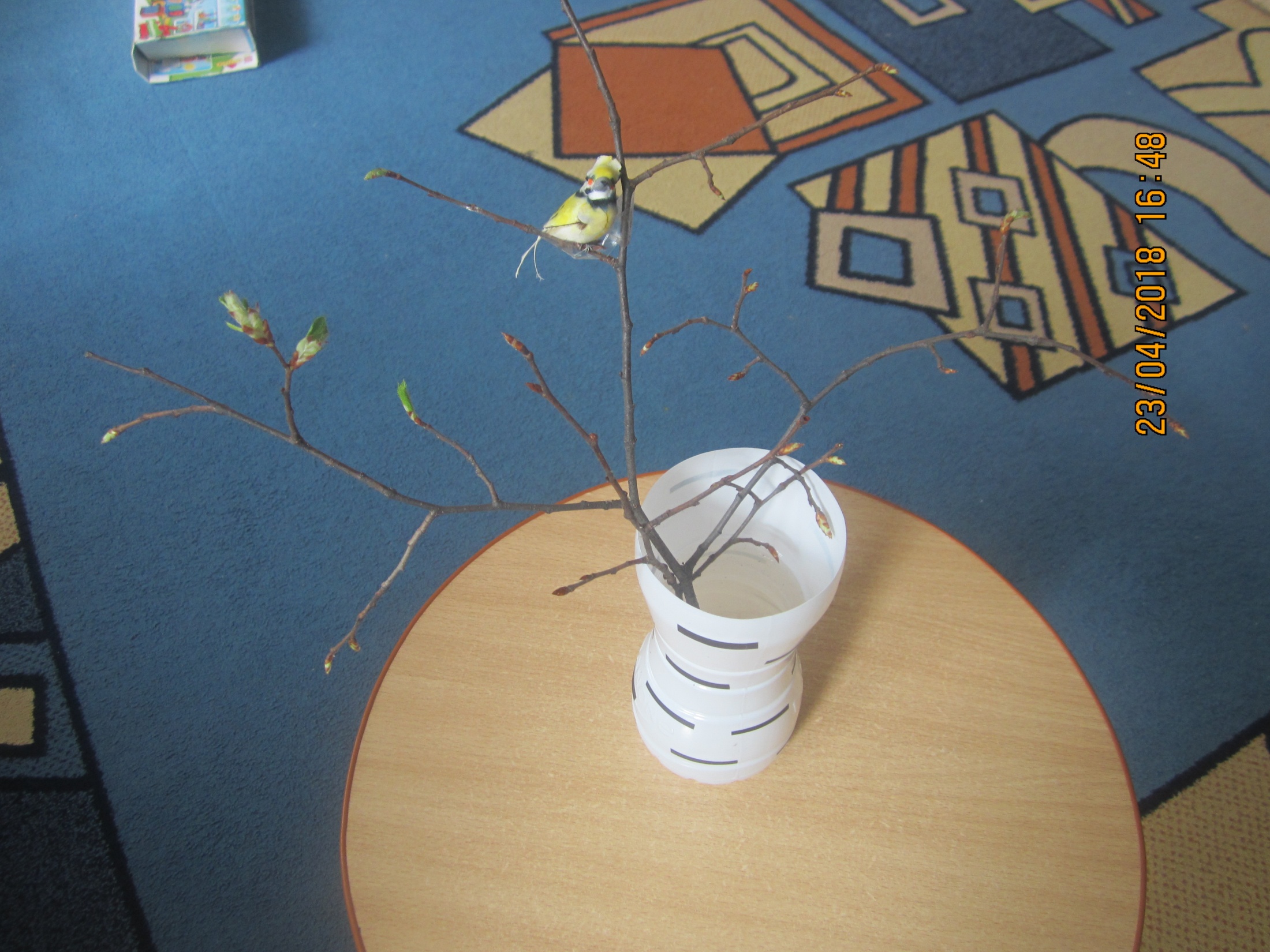 Дневник наблюдений
за цветочным растением
«Мирабилис»
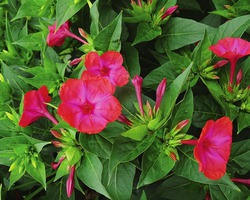 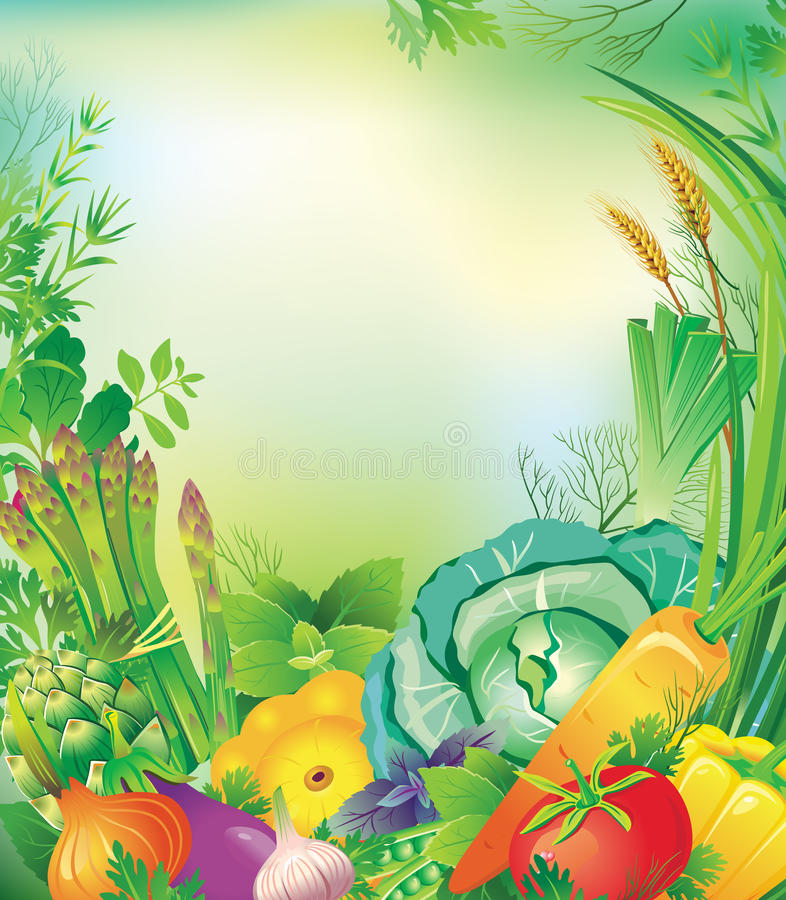 Спасибо за внимание!